Asi,Menyusui Pada kondisi khusus
Di Susun oleh:
Rinayanti
202009005
S1 Kebidanan
PENGERTIAN  MENYUSUI.
Menyusui merupakan suatu kondisi dimana ibu dan bayi mengalami tidak puas atau kesulitan pada saat menyusui. Kegagalan dalam proses menyusui sering disebabkan karena timbulnya beberapa masalah, baik masalah pada ibu ataupun pada bayinya.
2
MASALAH  MENYUSUI PADA KEADAAN KHUSUS.
Masalah menyusui dapat Mengakibatkan karena keadaan khusus,  ibu sering mengeluh bayi menangis atau menolak menyusui sehingga ibu mengangkap bahwa ASInya tidak cukup, atau ASInya tidak enak, tidak baik, sehingga sering menyebabkan ibu mengambil keputusan untuk menghentikan menyusui.
3
Masalah menyusui pada keadaan khusus.
4
Ibu sakit
Ibu menderita diabetes
Ibu memerlukan pengobatan
Ibu hamil
5
Ibu Sakit.
	 merupakan alasan untuk berhenti menyusui. Justru dengan tetap menyusui, ASI akan melindungi bayi dari penyakit. Perlu diperhatikan, pada saat ibu sakit diperlukan bantuan dari orang lain untuk mengurus bayinya,Dengan harapan, ibu tetap mendapatkan istirahat yang cukup.
6
Ibu menderita Diabetes
	Ibu Penderita Diabetes Bayi tetap diberikan ASI, namun kadar gula darahnya tetap dimonitor.
7
Ibu yang memerlukan pengobatan
	Banyak dijumpai pada ibu menyusui yang meminum obat-obatan karena sakit menghentikan pemberian ASI nya. Dengan alasan, obat-obatan yang tidak  mengganggu bayi dan kadar ASI.
8
Ibu hamil
	 Pada saat ibu masih menyusui, terkadang hamil lagi. Tidak membahayakan bagi ibu maupun bayi, asalkan asupan gizi pada saat menyusui dan hamil terpenuhi. Namun demikian, perlu dipertimbangkan adanya hal-hal yang dapat dialami antara lain: puting susu lecet, keletihan, ASI berkurang, rasa ASI berubah dan dapat terjadi kontraksi uterus dari isapan bayi
9
Masalah menyusui pada masa nifas dini
Puting susu nyeri
Puting susu lecet
Payudara bengkak
Payudara kemerahan
10
Kondisi Kesehatan Ibu
Kesehatan ibu dapat mempengaruhi dalam proses menyusui. Seorang ibu tidak dapat memberikan ASI kepada bayinya ketika ibu dalam keadaan sakit, seperti misalnya ibu menderita penyakit hepatitis, maka ibu memerlukan bantuan dari orang lain untuk membantu mengurus bayinya serta rumah tangganya, karena ibu harus memerlukan lebih banyak waktu untuk beristirahat
11
FAKTOR-FAKTOR  MENYUSUI
1. Produksi susu
2. Ejeksi susu
Produksi susu di pengaruhi oleh hormon prolaktik.
Ejeksi susu merupakan proses pengeluaran ASI dari ke mulut bayi.
12
3. Kolostum
4. susu ibu
Cairan kuning kental yang keluar dari payudara ibu antara hari pertama samapai hari ke 3.
Pada awal menyusui air susu yang keluar mengadung sedikit lemak dan pada akhir menyusui mengandung banyak lemak.
13
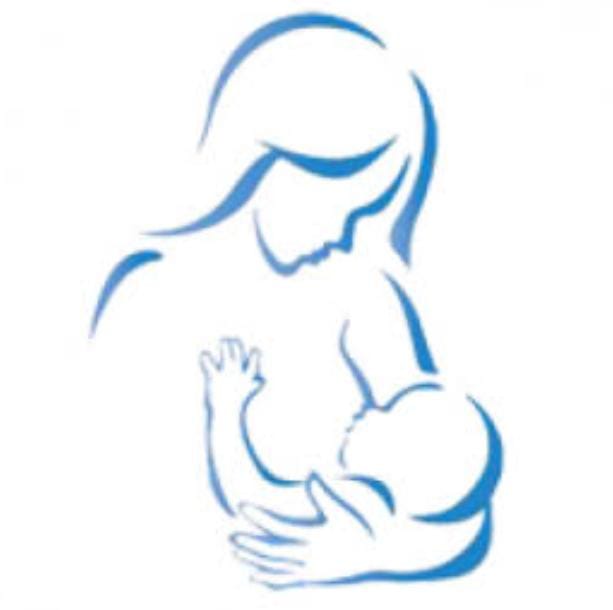 FAKTOR  PEMBERIAN ASI
14
1.	RASA PERCAYA DIRI
DUKUNGAN KELUARGA
 SANTAY
 STATUS GIZI YANG CUKUP
 Mitos-mitos tentang pemberian asi
15
JENIS -JENIS  ASI
KOLOSTRUM
ASI PERALIHAN
ASI  MATUR
16
a. Kolostrum
Kolostrum muerupakan cairan berwarna kuning keemasan yang kental dihasilkan oleh kelenjar payudara setelah ibu melahirkan.
17
b. ASI Peralihan
c.  ASI  MATUR
ASI peralihan adalah ASI yang keluar diantara pengeluaran kolostrum sampai ASI matur, yaitu sejak hari ke 8 sampai ke20.
ASI matur adalah air susu ibu yang dikeluarkan sekitar hari ke-21.
18
Rachman,(2018)
Rachman,T(2018)No title no title no title.angewandte chemie intermational edition,
19
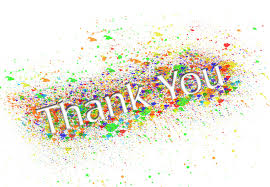 Thank you
20